Ne moraš biti  genijalac
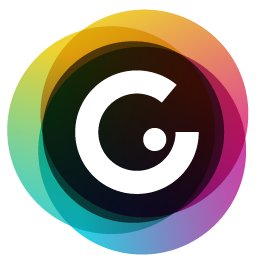 Ksenija Lekić i Dražena Potočki 
Osnovna škola Novska, Novska
CUC, Šibenik, 6.-8.11.2019.
Genially
online alat - kreiranje različitih infografika, izvještaja, postera, kvizova, prezentacija, …
potrebna je registracija za korištenje
idealan je za kreativno i    suradničko učenje
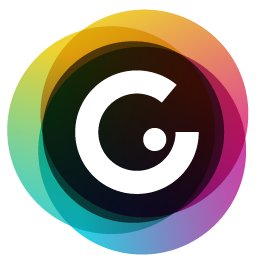 CUC, Šibenik, 6.-8.11.2019.
Genially
jednostavnog je sučelja, oblikovanje sadržaja ne zahtijeva znanje programiranja, fleksibilan je te nudi  veliki izbor  profesionalno dizajniranih  predložaka
omogućava  jednostavno dijeljenje  gotovih uradaka te njihovu ugradnju na web stranice
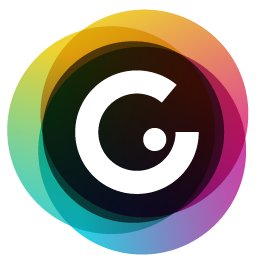 CUC, Šibenik, 6.-8.11.2019.
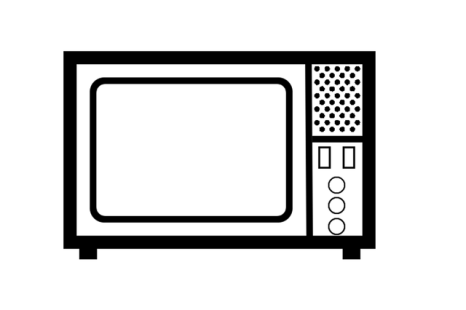 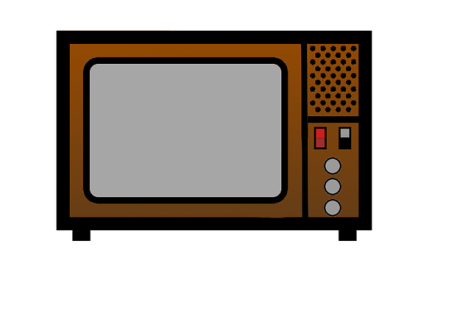 Neograničeni broj uradaka
Sve objave su javne
Besplatni predlošci
Online pregled
Vidljiv logo
Mogućnost suradnje
Plaćena verzija
Besplatna verzija
Neograničeni broj uradaka
Postavke privatnosti pri objavi
Više besplatnih predlošaka 
Online pregled, mogućnost preuzimanja (jpg, pdf, hml)
Vidljiv logo
Mogućnost suradnje
Uvoz ppt prezentacija
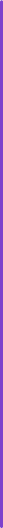 CUC, Šibenik, 6.-8.11.2019.
1. zadatak
Stvaranje korisničkog računa


https://www.genial.ly
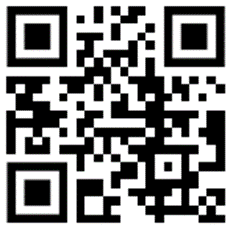 Genially
CUC, Šibenik, 6.-8.11.2019.
CUC, Šibenik, 6.-8.11.2019.
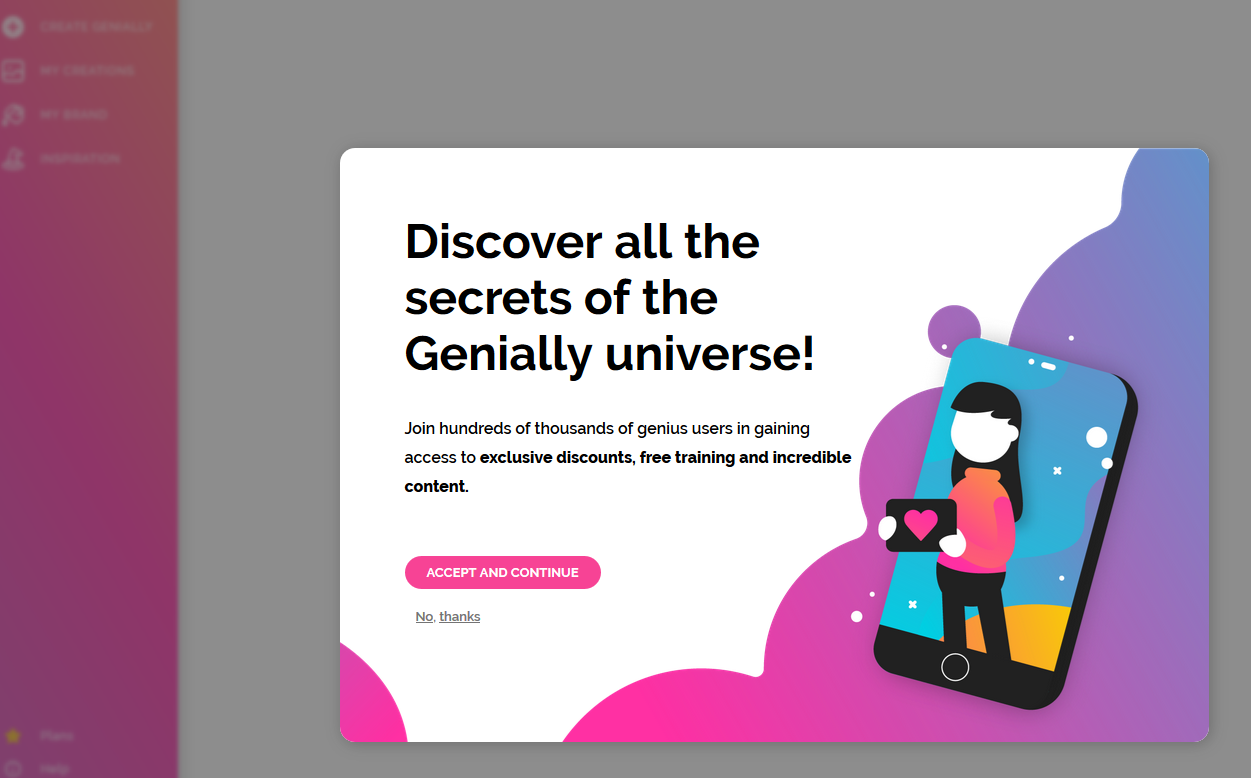 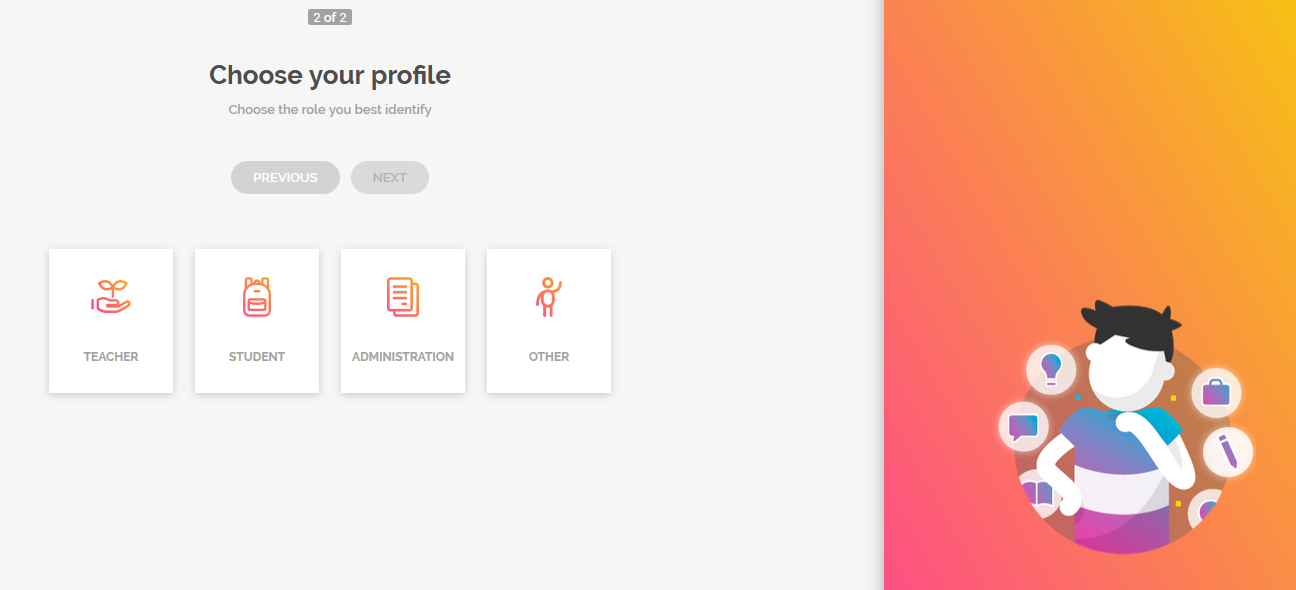 CUC, Šibenik, 6.-8.11.2019.
2. zadatak
Upoznati sučelje Genial.ly  te pregledati nekoliko gotovih primjera


              https://www.genial.ly
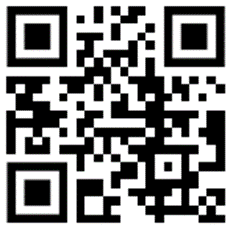 CUC, Šibenik, 6.-8.11.2019.
CUC, Šibenik, 6.-8.11.2019.
Igra, učiteljica Z. Kurtalj
                                         Zbrajanje i oduzimanje do 20


Interaktivna slika, obilježavanje Dana sigurnijeg interneta na razini škole, učiteljica K.Lekić
                                          Dan sigurnijeg Interneta
CUC, Šibenik, 6.-8.11.2019.
Infografika, Escape Room, učiteljica D.Potočki   
                                           Escape Room


Još neki primjeri
                                           Božić
CUC, Šibenik, 6.-8.11.2019.
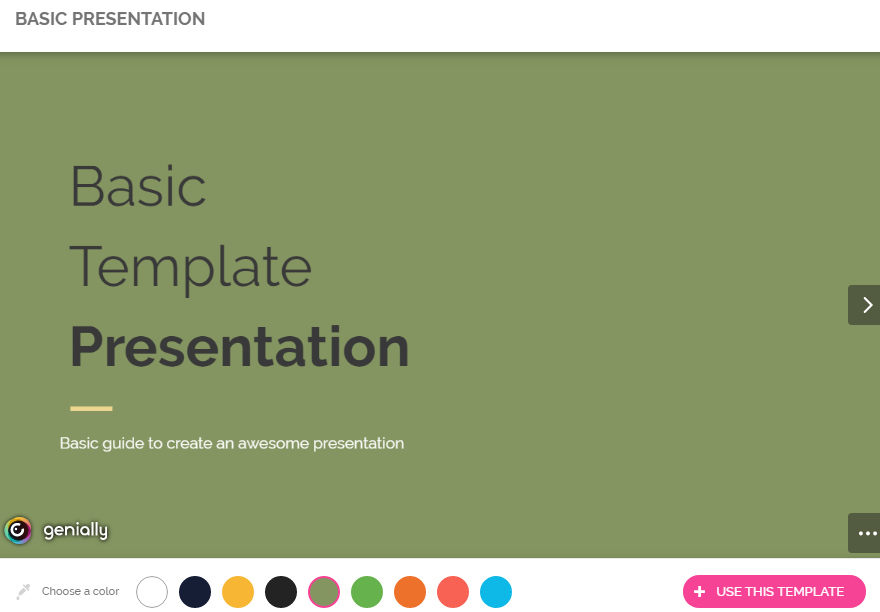 3. zadatak
Kreirati svoj uradak (prezentaciju) na zadanu temu
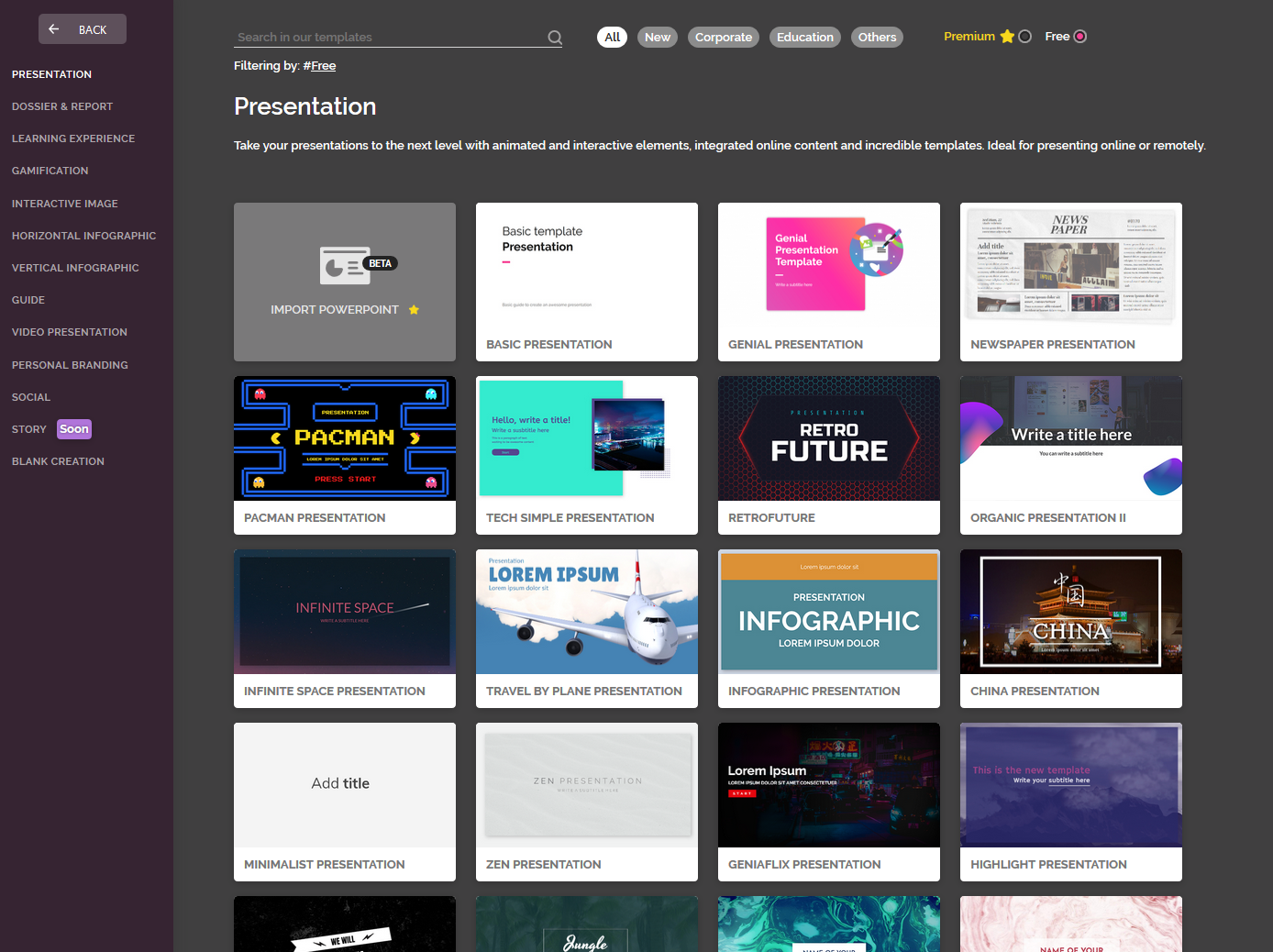 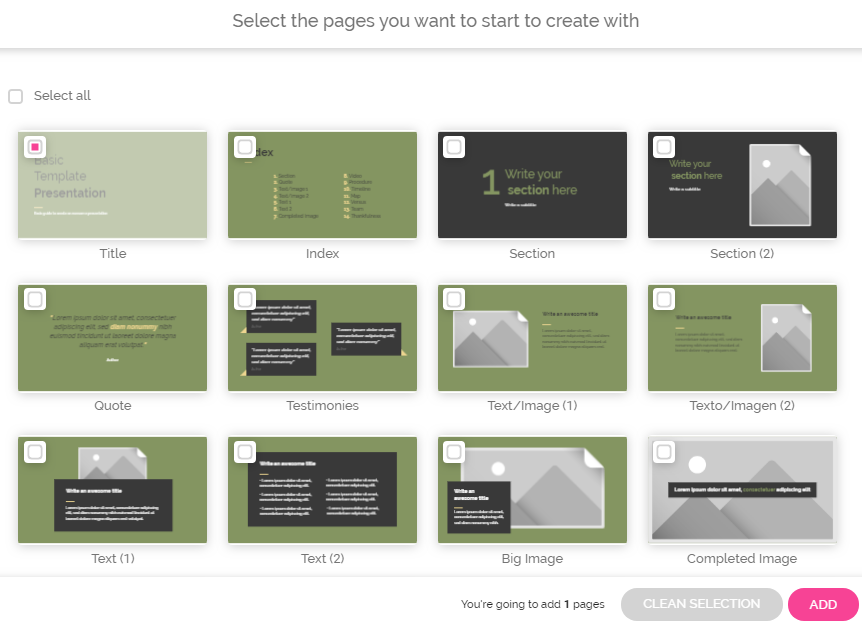 CUC, Šibenik, 6.-8.11.2019.
CUC, Šibenik, 6.-8.11.2019.
Naslov prezentacije: CUC 2019.
                    
Umetanje teksta: 
                   Vaše ime i prezime
                    - promjena boje

Umetanje teksta: Šibenik, 2019.
CUC, Šibenik, 6.-8.11.2019.
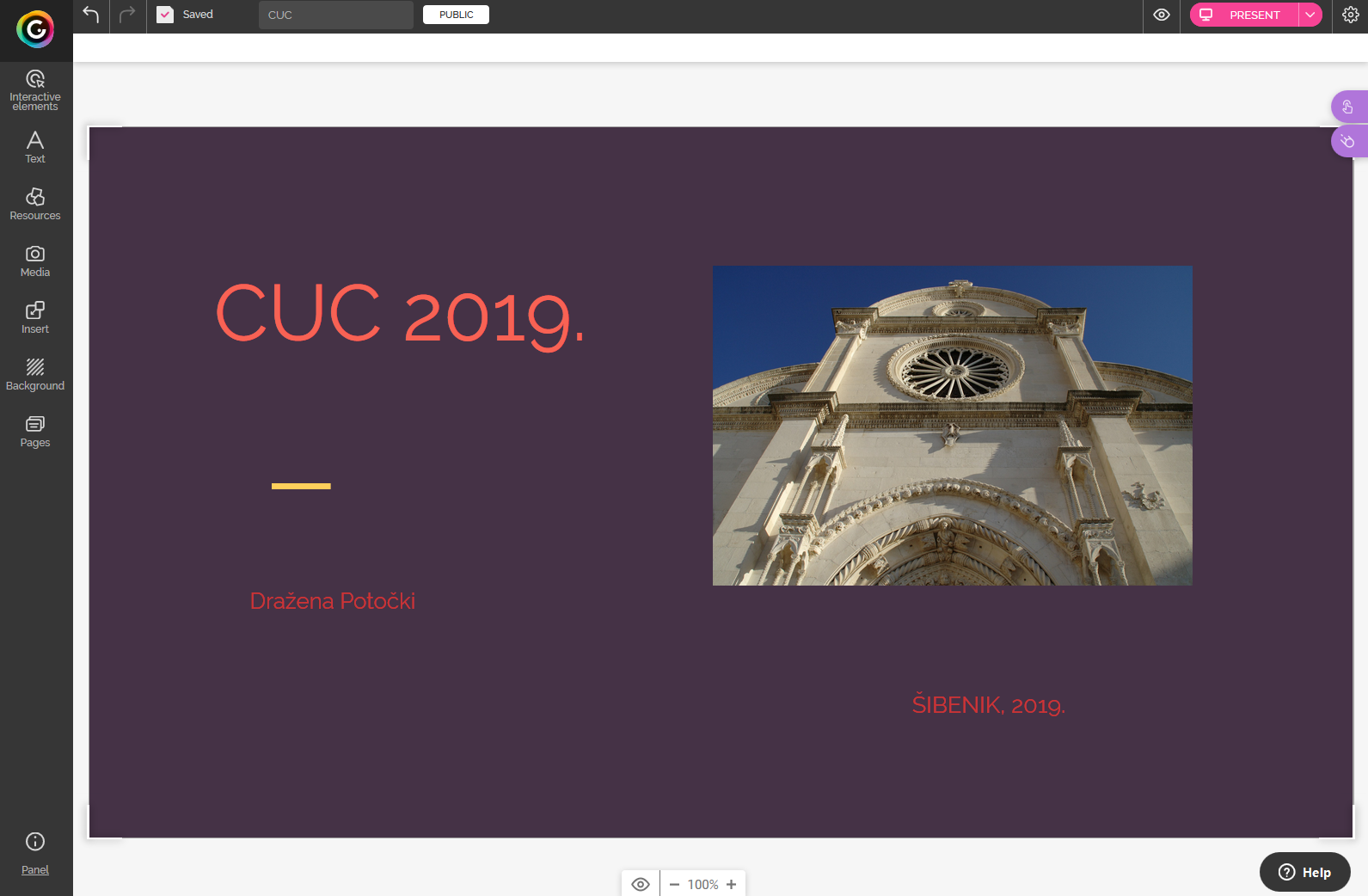 Umetanje slike Šibenika

Pregled slajda
CUC, Šibenik, 6.-8.11.2019.
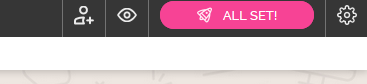 Pregled 

Animacija

Umetanje interaktivnih elemenata
CUC, Šibenik, 6.-8.11.2019.
Umetanje novih stranica (predlošci, Genially predlošci, vlastiti uradci)

Mijenjanje rasporeda stranica, brisanje stranica
CUC, Šibenik, 6.-8.11.2019.
Multimedia
          video  (Youtube)
           audio (Soundcloud)
           ostalo (Google maps)
CUC, Šibenik, 6.-8.11.2019.
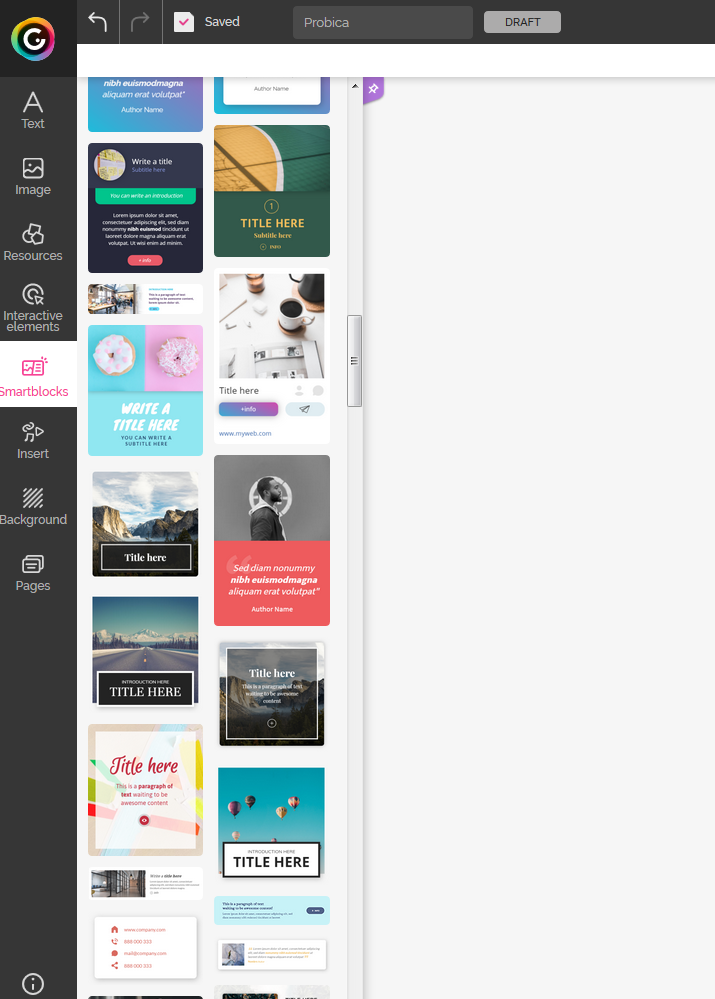 Smartblocks
unaprijed dizajnirani setovi koji će vam pojednostaviti život
CUC, Šibenik, 6.-8.11.2019.
Objava uratka
CUC, Šibenik, 6.-8.11.2019.
4. zadatak
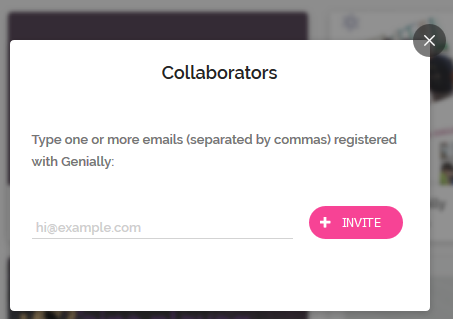 Dodavanje suradnika



      - dodavanje nove stranice sa pozdravom
CUC, Šibenik, 6.-8.11.2019.
5. zadatak
Ugraditi uradak na zajedničko web sjedište 
                – galerija radova


   https://padlet.com/drazena_potocki/genially
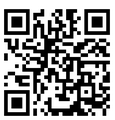 CUC, Šibenik, 6.-8.11.2019.
Sve naučeno možemo primijeniti i na izradu interaktivnih slika, infografika, igrica i sl.
prikaz
CUC, Šibenik, 6.-8.11.2019.
OneNote + Genially
CUC, Šibenik, 6.-8.11.2019.
Genially blog
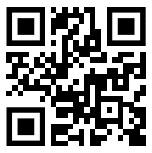 https://doitgenially.com/
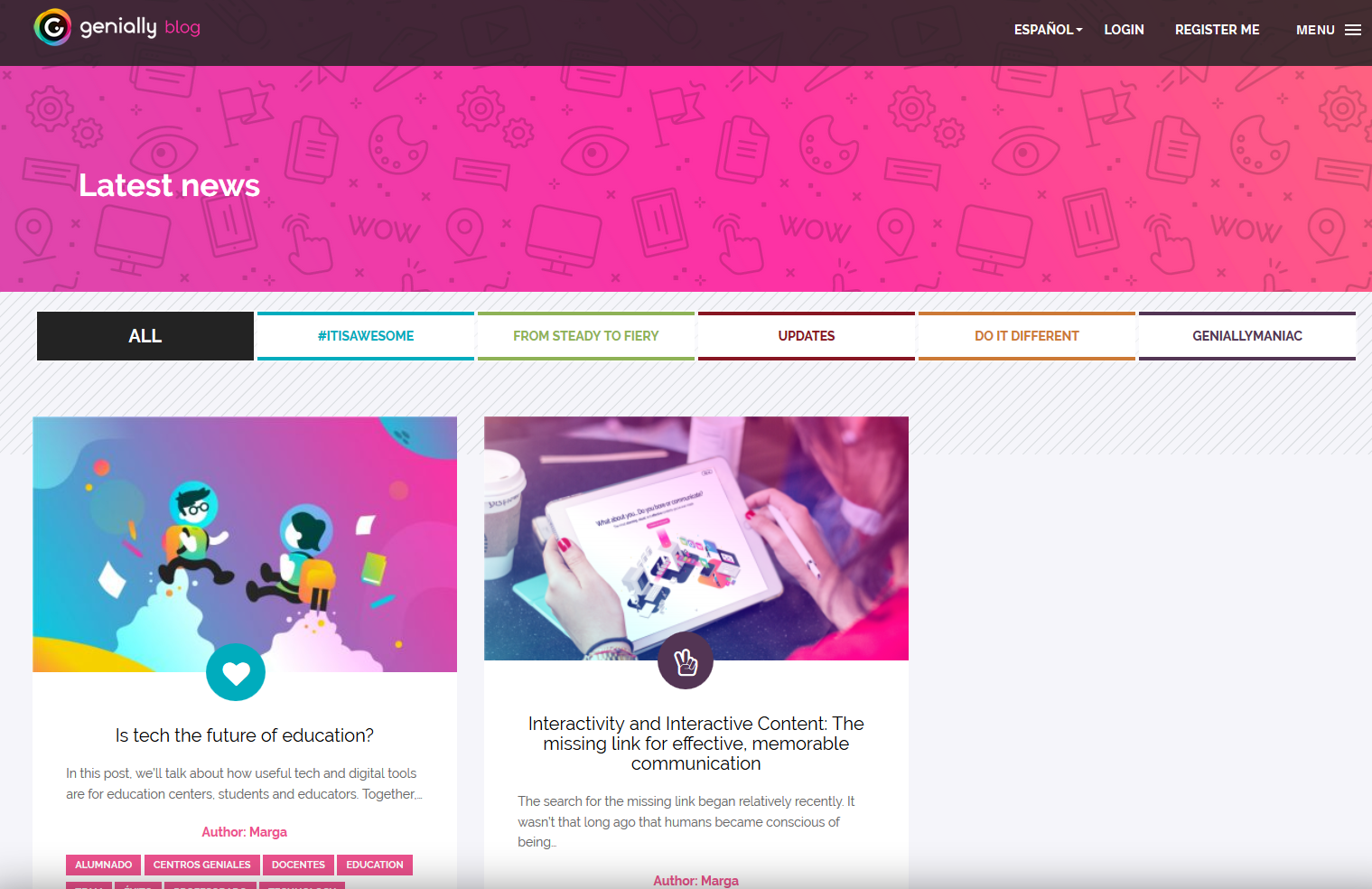 CUC, Šibenik, 6.-8.11.2019.
Evaluacija
www.menti.com i ukucajte kod ?
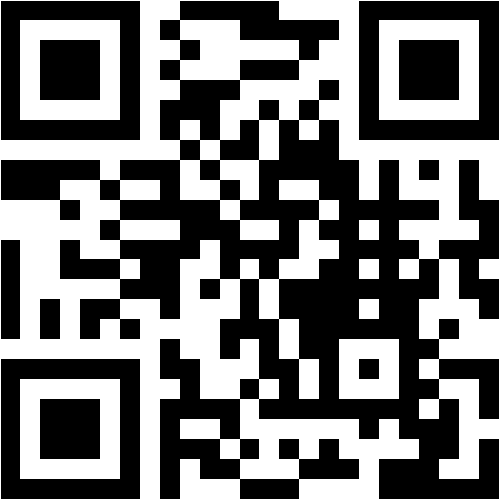 CUC, Šibenik, 6.-8.11.2019.
Hvala na pažnji!

Ksenija Lekić: ksenija.lekic@skole.hr
Dražena Potočki: drazena.potocki@skole.hr
CUC, Šibenik, 6.-8.11.2019.